Kiểm tra bài cũ
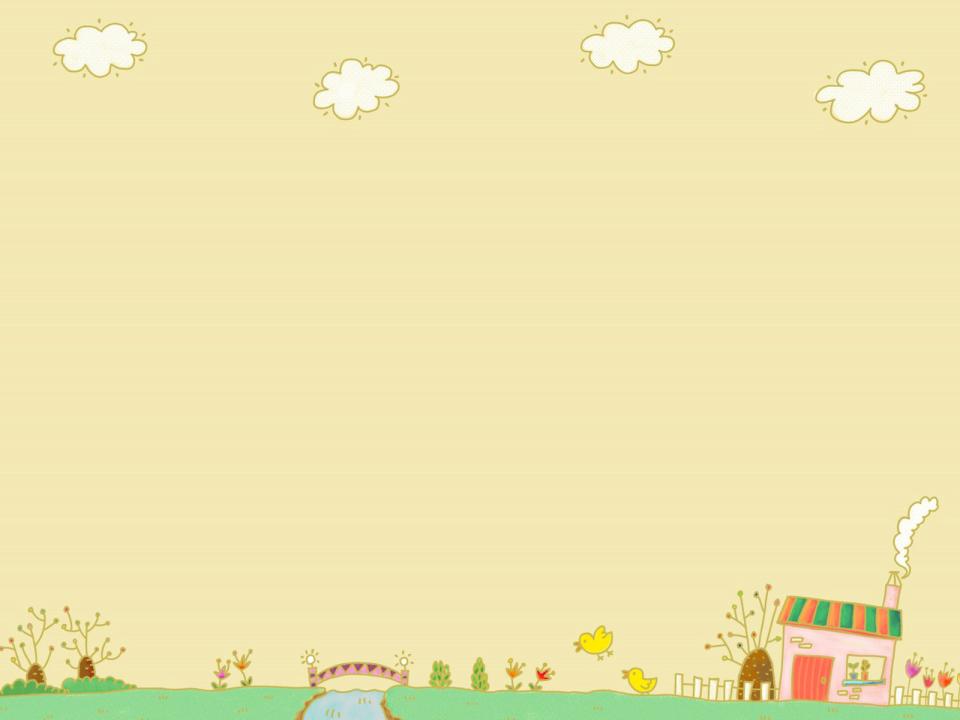 Đặt tính và tính:
a)
b)
3369 : 3
4862 : 2
3369
3
4862
2
03
2431
1123
08
06
06
09
02
0
0
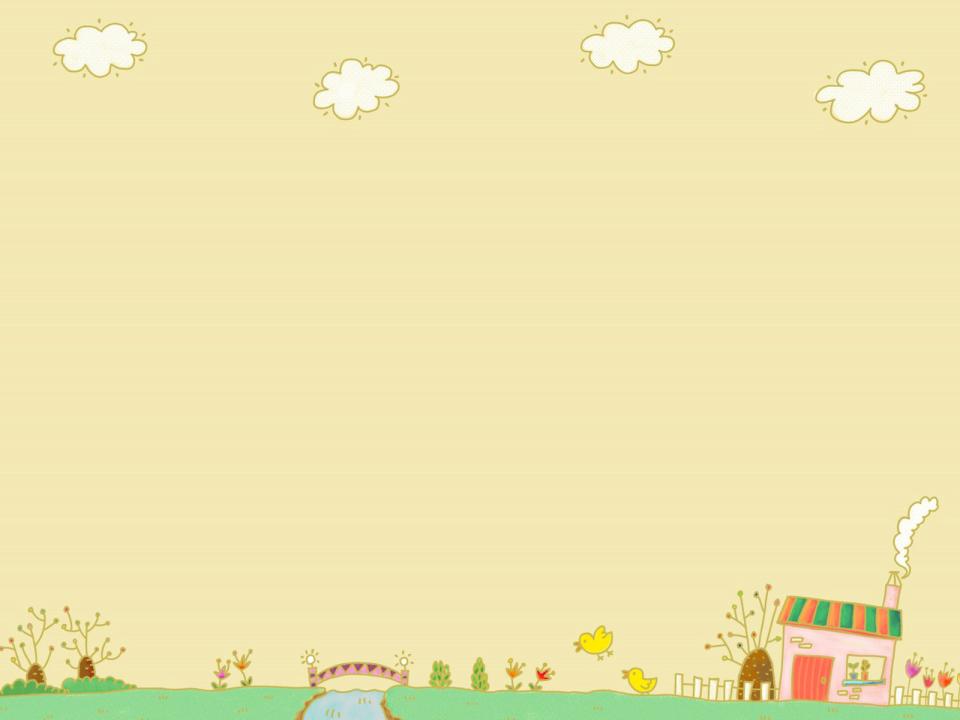 Toán
Chia số có bốn chữ số cho số có một
 chữ số (tiếp theo)
a) 9365 : 3 = ?
* 9 chia 3 được 3, viết 3
  3 nhân 3 bằng 9; 9 trừ 9 bằng 0.
5
3
9
3
6
9365
* Hạ 3; 3 chia 3 được1, viết 1.
  1 nhân 3 bằng 3; 3 trừ 3 bằng 0.
0
3
3
1
2
1
0
6
0
5
* Hạ 6; 6 chia 3 được 2, viết 2.
  2 nhân 3 bằng 6;6 trừ 6 bằng 0.
2
9365 : 3 = 3121 ( dư 2)
* Hạ 5; 5 chia 3 được 1, viết 1.
  1 nhân 3 bằng 3; 5 trừ 3 bằng 2.
b) 2249 : 4 = ?
* 22 chia 4 được 5, viết 5.
  5 nhân 4 bằng 20; 22 trừ 20 bằng 2.
4
2249
22
4
9
2
4
* Hạ 4 được 24; 24 chia 4 được 6, viết 6.
  6 nhân 4 bằng 24; 24 trừ 24 bằng 0.
5
6
2
0
9
1
* Hạ 9; 9 chia 4 được 2, viết 2.
  2 nhân 4 bằng 8; 9 trừ 8 bằng 1.
2249 : 4= 562 ( dư 1)
Bài 1: Tính
5
2
3
6487
4159
2469
04
04
15
2162
831
1234
09
06
18
07
4
09
1
1
Bài 2: Người ta lắp bánh xe vào ôtô, mỗi ô tô cần phải lắp 4 bánh xe. Hỏi có 1250 bánh xe thì lắp được nhiều nhất bao nhiêu ô tô như thế và còn thừa mấy bánh xe?
Tóm tắt 
4 bánh : 1 xe
1250 bánh    : ….xe, thừa….bánh xe?
Bài giải 
Ta có 1250: 4 = 312 (dư2)
Vậy 1250 bánh xe lắp được nhiều nhất 312 xe ô tô và còn thừa ra 2 bánh xe
Đáp số: 312 ô tô; thừa 2 bánh xe.
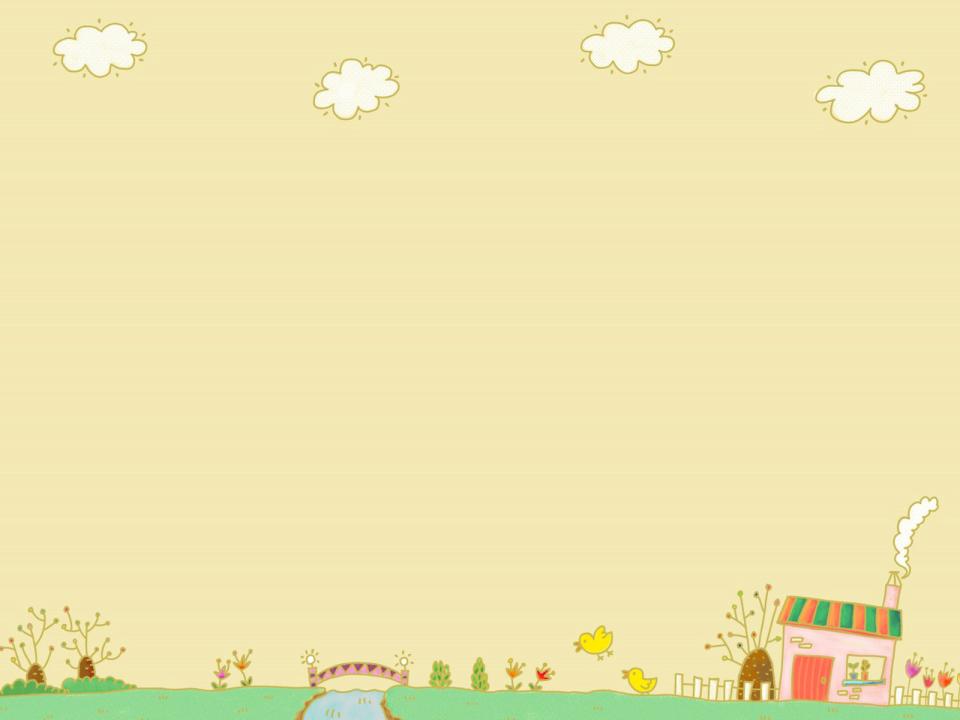 Trò chơi
Ai nhanh h¬n?
Bài 3:Cho 8 hình tam giác, mỗi hình như hình sau:
Hãy sắp xếp thành hình dưới đây
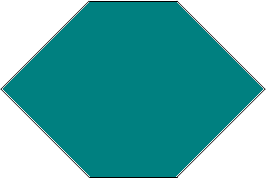